The mobility of international faculty to China: Motivations, challenges, and future patterns
Emerging findings from the SRHE-funded project: 
“Transnational academic mobility to global south: an exploratory study of international faculty in China”
Xin Xu
Centre for Global Higher Education,
Department of Education, University of Oxford
xin.xu@education.ox.ac.uk 

Giulio Marini
Social Research Institute – University College London (UCL)
g.marini@ucl.ac.uk
Research Context: Internationalisation of He and Research in china
From 1991 to 2017, the national R&D expenditure in China has increased around 30-fold, from 13 billion to 445 billion (OECD, 2020)
China has surged to become the second-largest country with its R&D expenditure, continuing to close the gap with the US (US National Science Foundation, 2020)
China’s science and engineering publications have grown almost twice as fast as the world’s annual average, now ranking first in the world for its total number, and second in the top 1% cited publications (US National Science Foundation, 2020)
References:
OECD. (2020). Gross domestic spending on R&D. Retrieved from http://www.oecd-ilibrary.org/industry-and-services/gross-domestic-spending-on-r-d/indicator/english_d8b068b4-en
US National Science Foundation. (2020). The state of U.S. science and engineering 2020. Retrieved February 1, 2020, from https://ncses.nsf.gov/indicators
Research context: Foreign academics in china
China has around 1.1% of academic staff with non-Chinese nationality/passport in its higher education system in 2016 (Yu, 2019)
The UK has around 32% (18% EU, excluding UK; 14% non-EU) (HESA, 2020) 
In the USA, 30% of the scientists in Science and Engineering are foreign-born (US National Science Foundation, 2020)
References:
HESA. 2020. Higher Education Staff Statistics: UK, 2018/19.
US National Science Foundation. (2020). The state of U.S. science and engineering 2020. Retrieved February 1, 2020, from https://ncses.nsf.gov/indicators
Yu, Qu. 2019. Analysis of the gathering status of international scholars and its restrictive factors in China’s top universities: based on the data survey and analysis of 30 top-ranking universities [In Chinese]. China Higher Education Research 8: 62–69. https://doi.org/10.16298/j.cnki.1004-3667.2019.08.10.
[Speaker Notes: https://ncses.nsf.gov/pubs/nsb20201/u-s-s-e-workforce#foreign-born-scientists-and-engineers]
Research Context: A tentative quick understanding of the topic
Stage 0 – to be autonomous from foreign technological transfer
Stage a – to open country to outflow 
Stage b – to incentivise Chinese academics to come back
Stage c – to attract foreign academics with policies
Stage d – to attract foreign academics without policies
Research Questions
Why did international academics move to China? 
How do international academics engage with Chinese higher education and research?
The Project
Data collection [Conducted in 2019 and 2020]
Secondary data extracted from official websites of 14 research-intensive universities in 10 Chinese cities, about international faculty working at those universities
A questionnaire to collect further information plus interview invitations (124 responses)
31 interviews in China and online
In the phase of data analysis; Reporting in 2021
Survey Sample
Survey Sample
Talent Programmes:
42 respondents were funded by ‘Talent Programmes’, including:
National ones (100 Talents Programme and the 1000 Talents Scheme)
Provincial/city programmes
University-level programmes
Survey Sample
Preliminary Findings: Motivations
Preliminary Findings: motivations
“To extend existing collaborations with Chinese researchers”
“The opportunity to initiate genuine cooperation with [the institution]”
“Lots of opportunity in China in academic field”
“Slim funding opportunities in North America” 
“Poor opportunities globally”
“Deteriorating funding in Canada”
Preliminary Findings: motivations
“[The campus] is one of the nicest places in China (air quality, nature, quietness), [the university] sponsored >50% of a house directly adjacent to campus.”
“We were interested in living in and experiencing China”
“Exciting to live in such a different country; exciting to expand my research to Chinese language and culture”
“Chinese Food”
“Adventure”
Preliminary Findings: dimensions of motivations/Challenges
Global context
Shifted landscape of global science; Accelerated global academic mobility; Deteriorated academic job markets in some systems; Geopolitics
National context
Internationalization policies; Rise in science and R&D investment; Political-ideological traditions; Legal structures (migration); Talent programmes
Regional/institutional context 
Job security; Funding, resources, and infrastructures; Administrative support or bureaucracy; Research performance; Talent programmes; Teaching loads; Research culture; (Micro)environment
Personal context 
Disciplinary/personal ties, collaborations, and development; Cultural proximity; Family considerations; Language issues
Thank you!
Contact
Xin Xu
Centre for Global Higher Education, Department of Education, University of Oxford
xin.xu@education.ox.ac.uk 

Giulio Marini
Social Research Institute – University College London (UCL)
g.marini@ucl.ac.uk
Acknowledgements
Society for Research into Higher Education (SRHE)
All participants of the study
China HE 2020 Conference Team
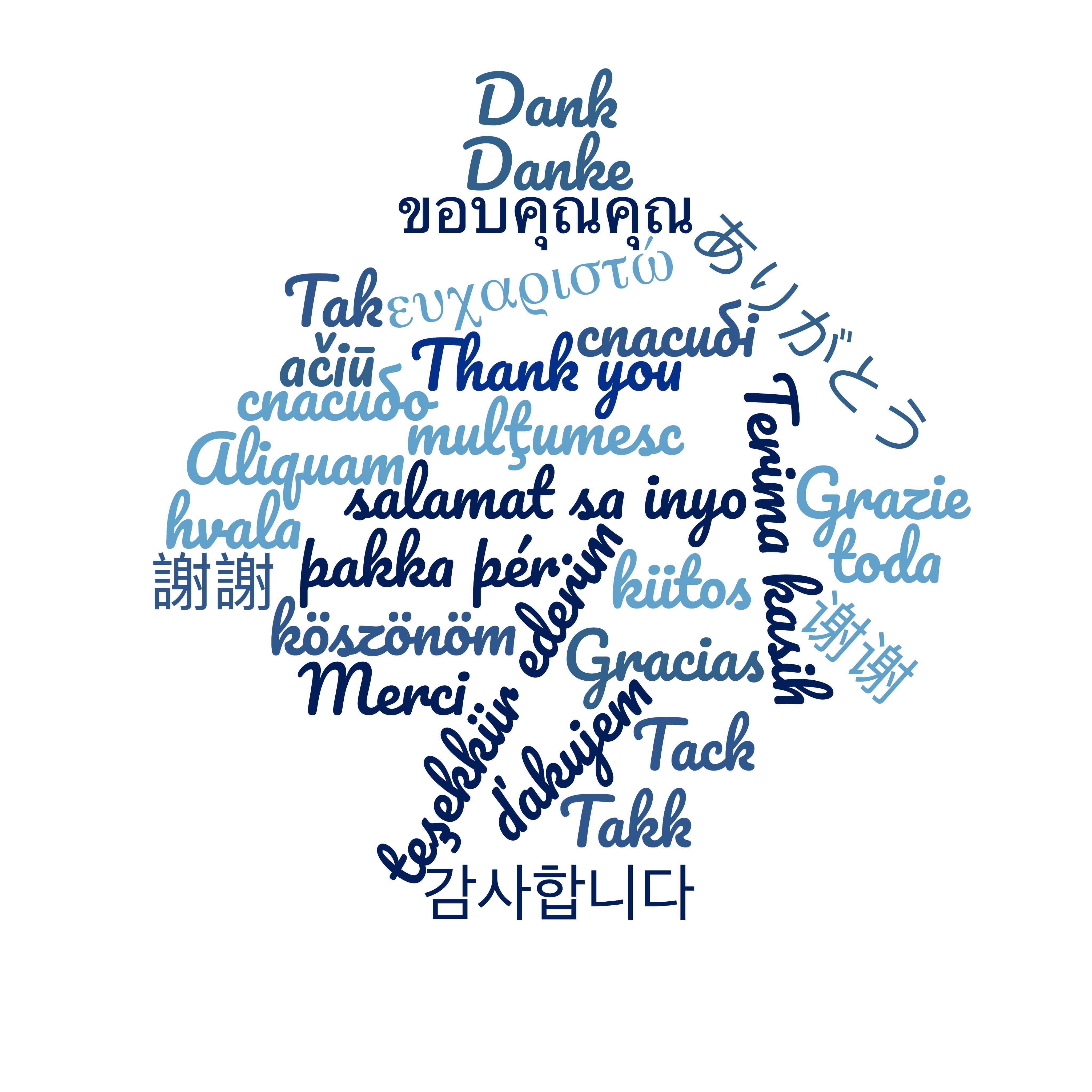